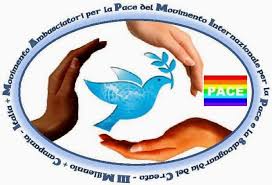 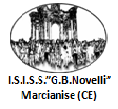 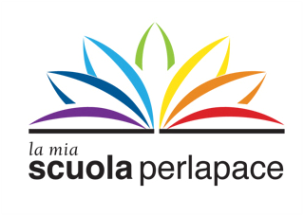 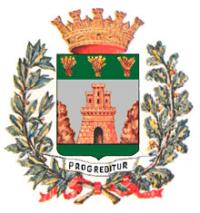 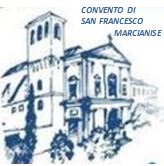 ALBERO  DELLA PACE
DEI DIRITTI UMANI E DI MADRE TERRA
70° ANNIVERSARIO DELLA CARTA DEI DIRITTI UMANI
A 100 ANNI DALLA FINE DELLA Ia GUERRA MONDIALE
PER PREPARARSI AD AFFRONTARE LE SFIDE GLOCALI DEL 21° SECOLO AGENDA 2030 o.s.s.

“NON C’E’ PACE  SENZA DIRITTI NON CI SONO DIRITTI SENZA RESPONSABILITA’ “
“DIETRO A CIASCUNO DEI 30 ARTICOLI DELLA CARTA DEI DIRITTI UMANI  CI  SONO STATI TANTI GIOVANI CHE HANNO LOTTATO E SPESSO PAGATO CON LA VITA L’IMPEGNO CONTRO LA GUERRA, LA DITTATURA E L’OPPRESSIONE, PER LA LIBERTA’ E LA GIUSTIZIA EPPURE QUESTI DIRITTI CONTINUANO A ESSERE VIOLATI IN TANTE PARTI DEL MONDO
SERVE UNA NUOVA E PIU’ AMPIA ASSUNZIONE  DI  RESPONSABILITA’
RESPONSABILITA’ CONTRO L’INDIFFERENZA. RESPONSABILITA’ CONTRO LA RASSEGNAZIONE. RESPONSABILITA’ CONTRO L’IPOCRISIA
ABBIAMO BISOGNO DI DONNE E UOMINI DI PACE CHE AGISCONO IN SPIRITO DI FRATELLANZA

QUI  POSE E DEDICO’

AMMINISTRAZIONE COMUNALE  DI MARCIANISE - ISISS “GB NOVELLI”- ISTITUTO COMPRENSIVO” CALCARA”- ISTITUTO COMPENSIVO “ALDO MORO”- ISTITUTO COMPRENSIVO “CAVOUR”-ISTITUTO COMPRENSIVO “SAN GIOVANNI BOSCO” – LICEO  “QUERCIA”- ISIS “FERRARIS”- ISIS “LENER”
CONVENTO  DI  SAN FRANCESCO  DI MARCIANISE

MARCIANISE (CE)  10 DICEMBRE 2018-Passaggio della “Fiaccola della Pace” II Edizione